Chester’s Active Quest: Week 6
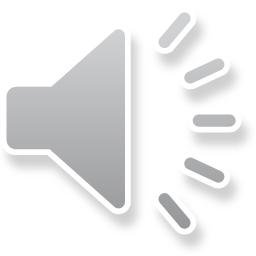 [Speaker Notes: Chester swings home from school with a big smile on his face. He reaches his treehouse, where his younger brother Heartley comes bouncing out, full of energy and excitement. "Chester! Let's play a game of 10-pin bowling!" Heartley exclaims, waving his arms enthusiastically. "Great idea, Heartley!" Chester replied. "Let's go outside and enjoy the sunshine." They set up their bowling game on a smooth patch of grass outside their treehouse. They carefully place the 10 pins in a perfect triangle, and then Chester picks up the bright, colorful bowling ball. "Watch this!" Chester said with a grin. He takes a deep breath and rolls the ball quickly along the ground. The ball races towards the pins and – crash! – knocks all 10 pins down in one go. "Wow, Chester! That was amazing!" Heartley shouted, jumping up and down with excitement. He ran over and gave Chester a big high five. "You're a bowling superstar!” Chester laughed. "Thanks, Heartley! Now it's your turn. Let's see what you've got!" Heartley eagerly set the pins back up, making sure each is standing tall. He picks up the ball, feeling a little nervous. "Here goes nothing!" He takes a few steps back, aims carefully, and rolls the ball with all his might. The ball rolls, crashing into the pins and knocking down seven of them. "Great job, Heartley! You almost got them all!" Chester cheered. “Having fun with family outside is a great way to spend the day, instead of sitting inside”, Heartley says with a smile.]
Played with a racquet but not a ball. You hit a thing with a feather over a net, you can play against one person or in teams of two….

What sport am I?
Can you solve this riddle?
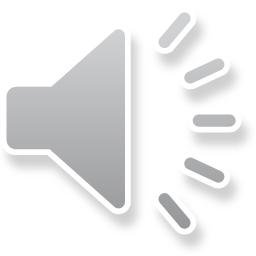 [Speaker Notes: What other ways of being active and having fun can you think of? Try solving this riddle to figure out a great way to have fun with family.]
Badminton
The correct answer to the riddle was:
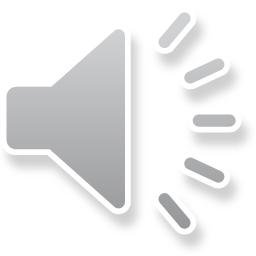 [Speaker Notes: Well done the correct answer is badminton. This is just one of the many great activities that you can do with family.]
Ways to stay active and have fun
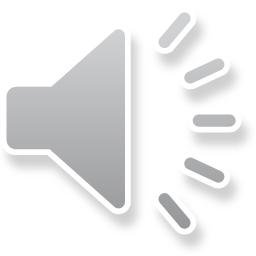 [Speaker Notes: This is just one of the many great activities that you can do with family. Other ideas could be going for a family bike ride, a treasure hunt outside, going to the park, helping out in the garden or practicing your favourite sport with family. Any activity that keeps you moving while having fun, all at the same time. 

Can anyone think of your favourite ways to be active and have fun with your family?]
WELL DONE! You have unlocked number 6!
10 Ways to Move More Sit Less
 
 
 
 
 
 
____ ____ ____ ___ _ ____ ____ 
____ ________
____ ____ __ ____
____ ____ ____ ____ _ ____ _ ____
Morning Stretch
Walk, cycle or scoot to school
Play games with friends at break and lunch
Remember to move for 5 – 10 minutes every hour
Play for 60 minutes a day
Active adventure with family outdoors
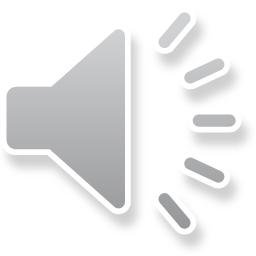 [Speaker Notes: Well done you have unlocked the 6th way to move more sit less. Which is to move more with family outdoors. There are so many great activities that you can do with whoever is at home, get outside and start your adventure and have fun.]
“I love teaching my little brother lots of fun games to play”
“I can’t wait until Chester comes home from school”
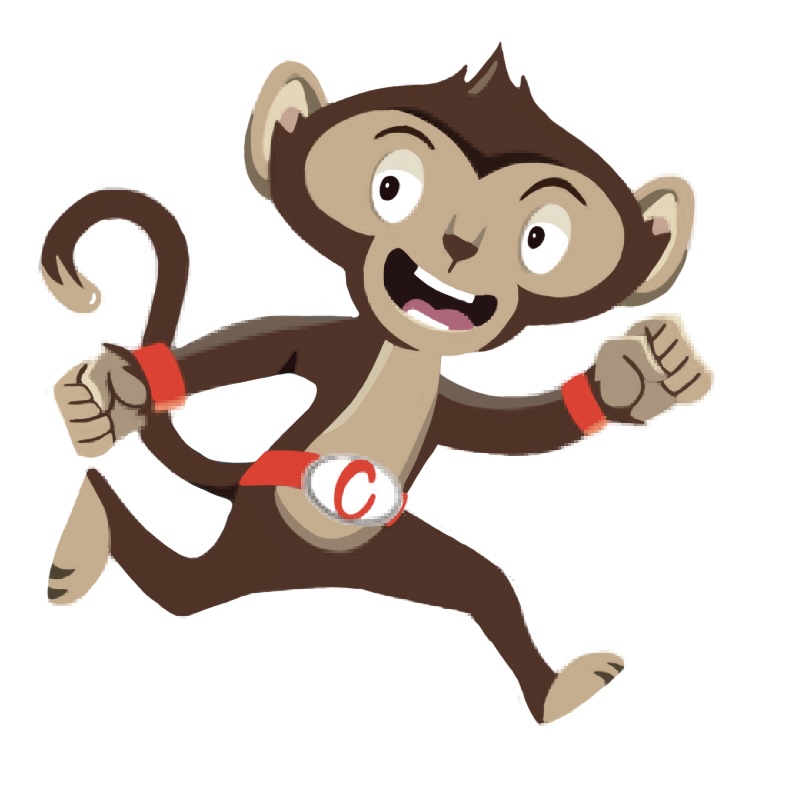 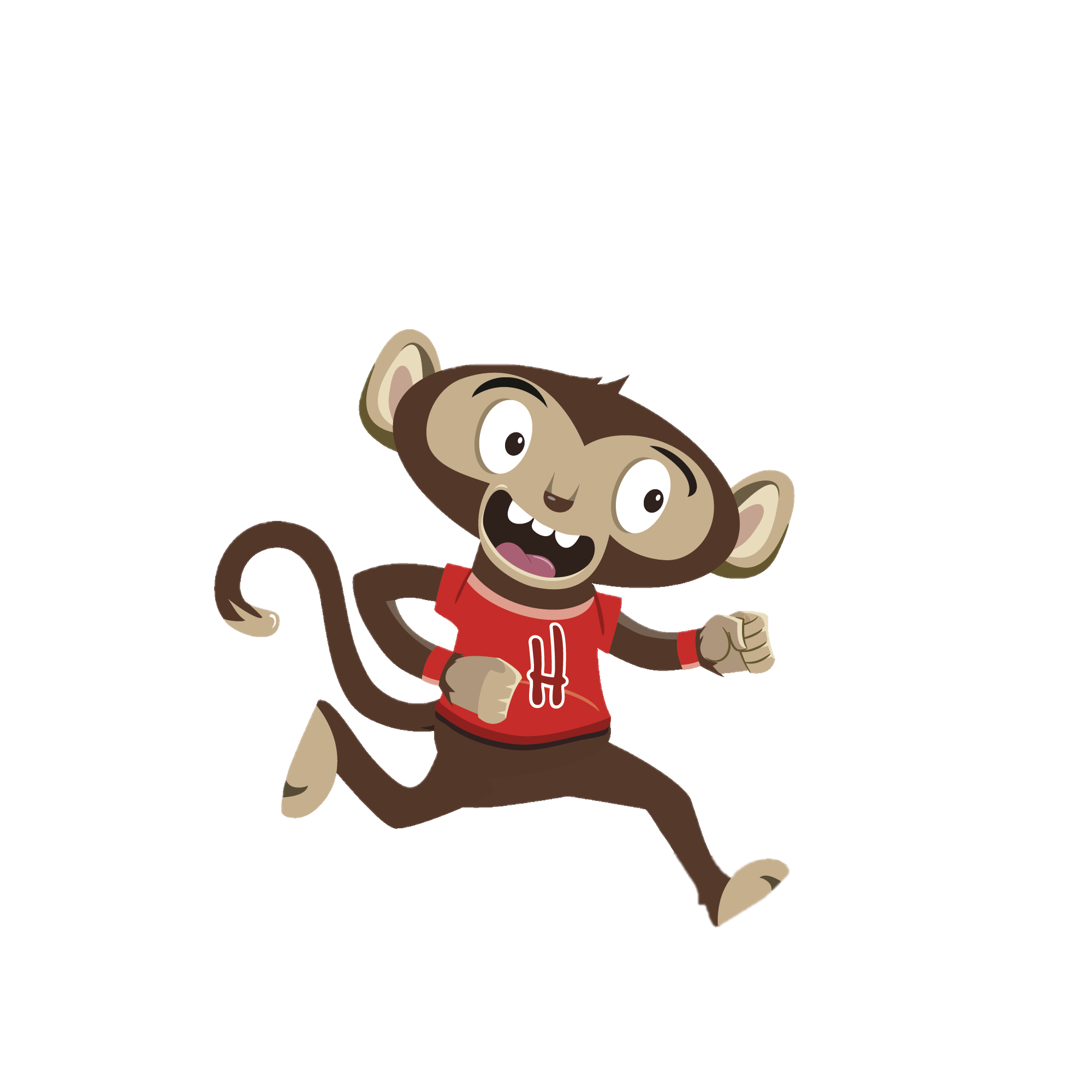 You have gained 6 healthy hearts!
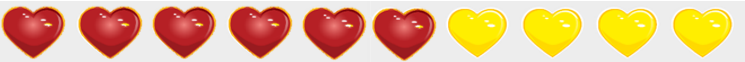 Monkey Madness
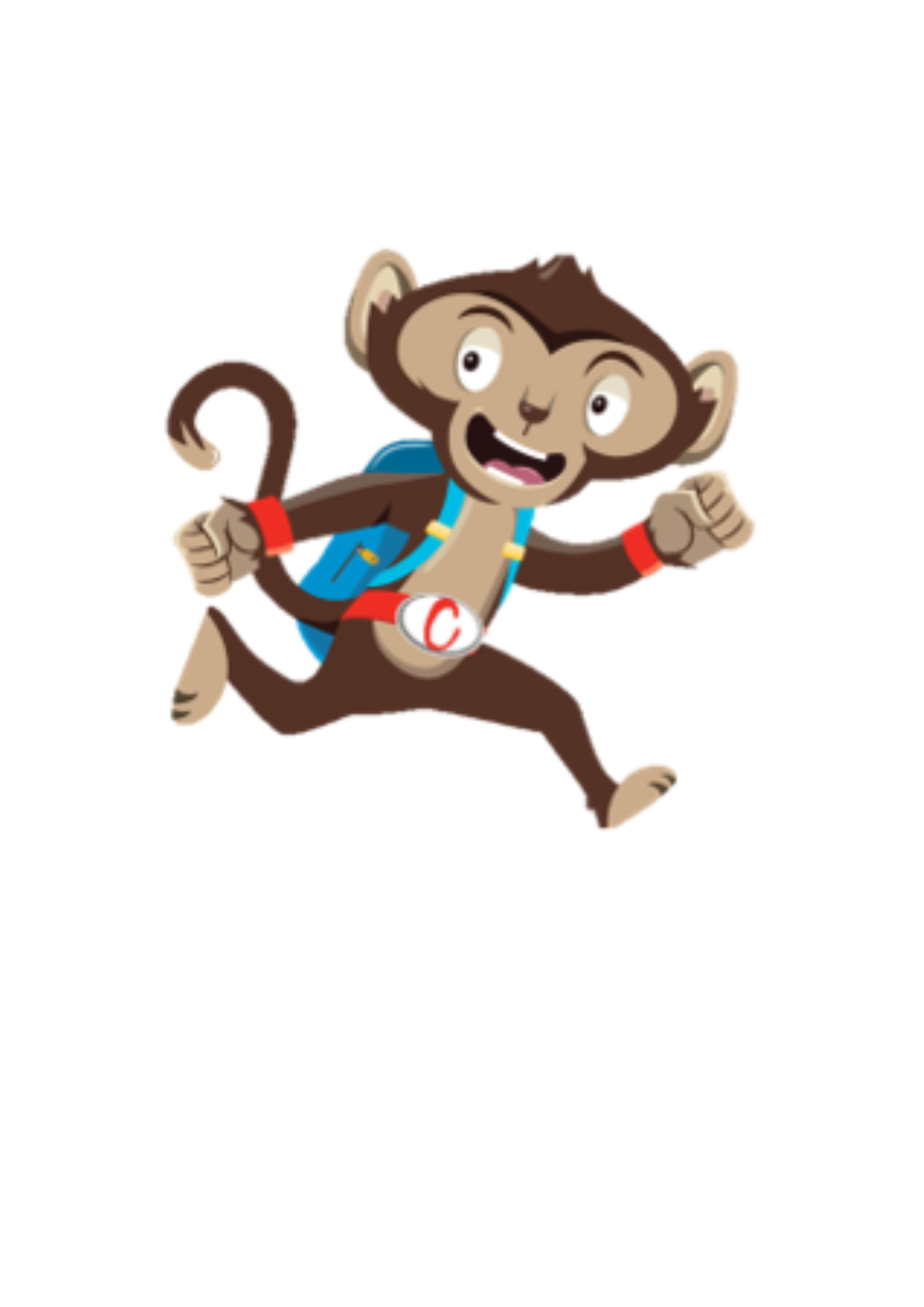 Being active with others is a great way to stay healthy and have fun
Why not try a Monkey Madness Activity
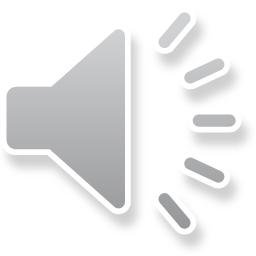 [Speaker Notes: If you like doing fun activities with family at home, then you will enjoy our class activities. This week why not try one of our exciting monkey madness activities and move more with your friends too.]